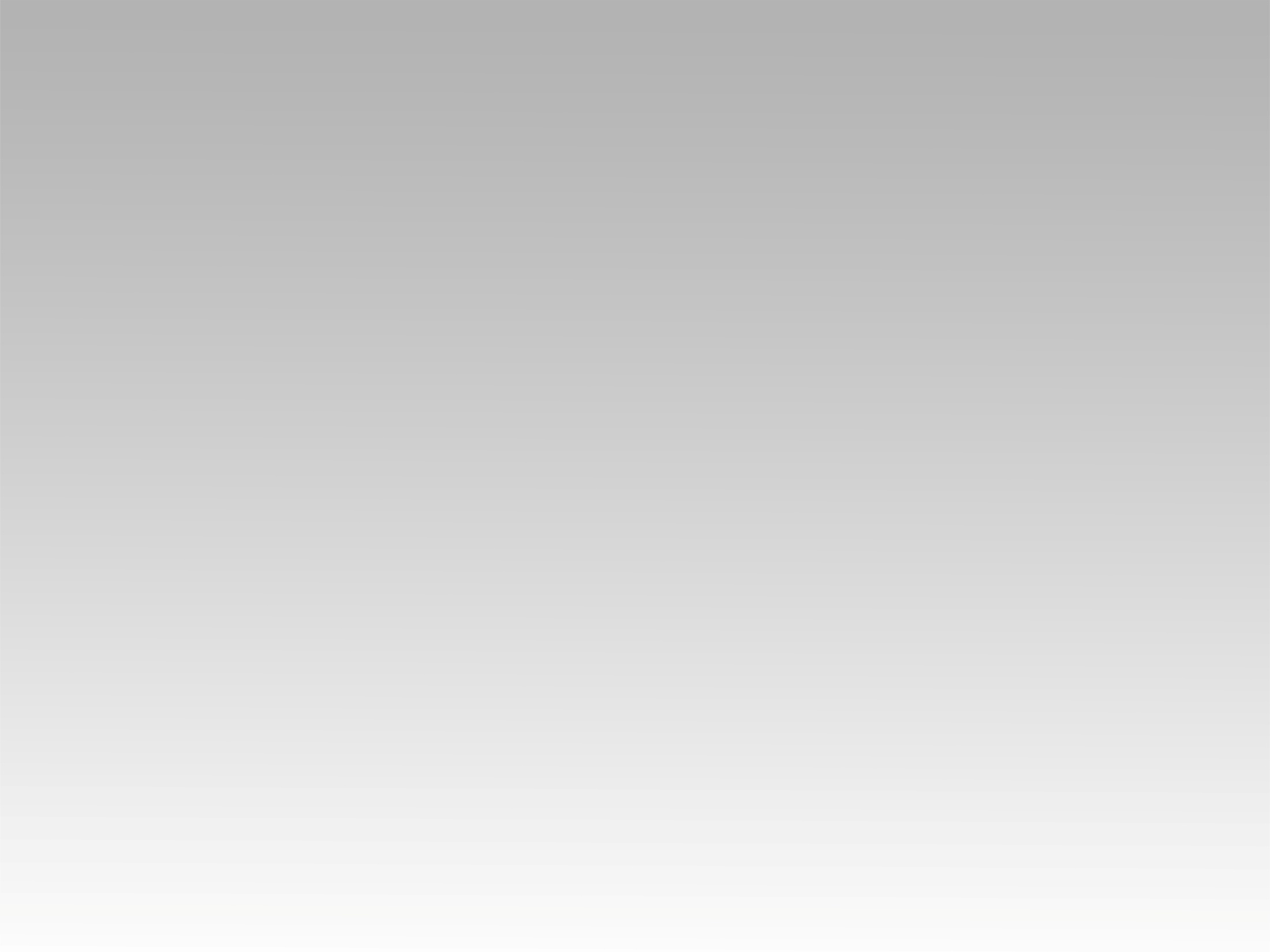 تـرنيـمـة
أستطيع كل شيء
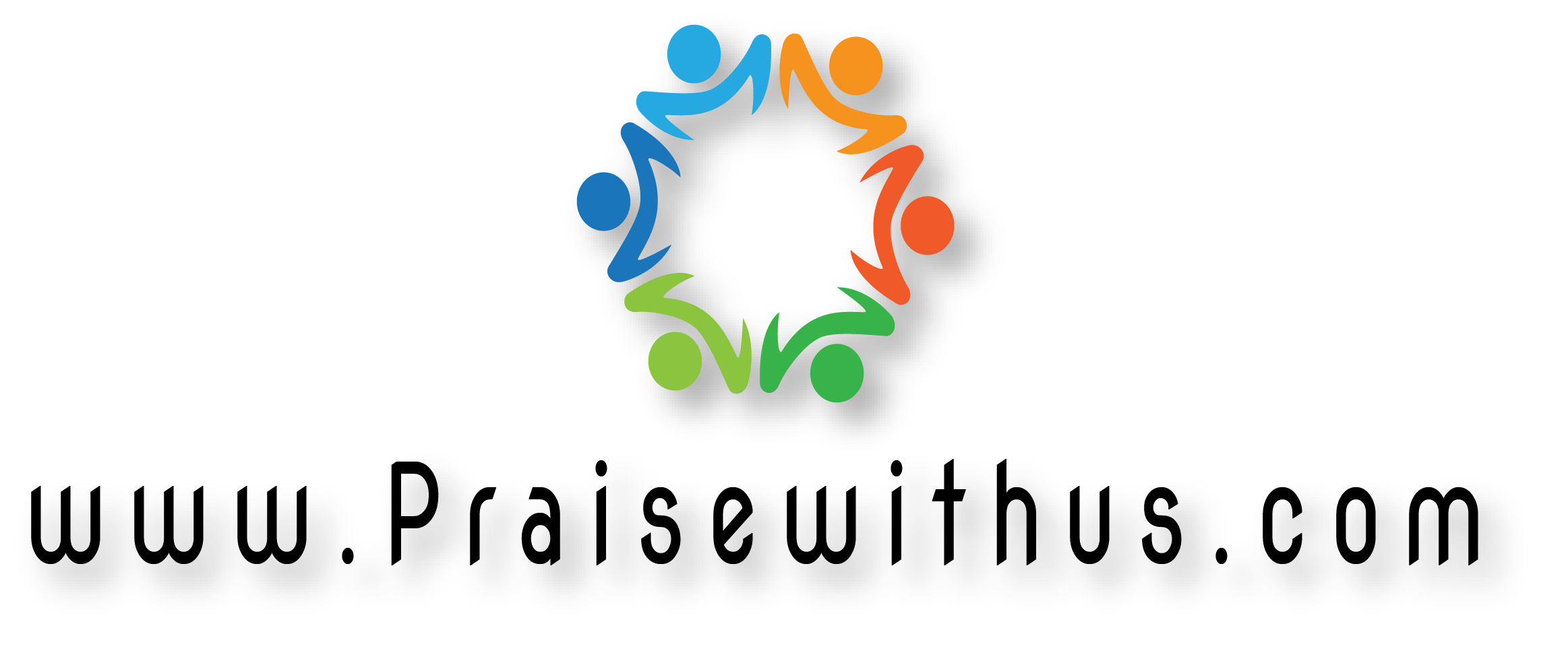 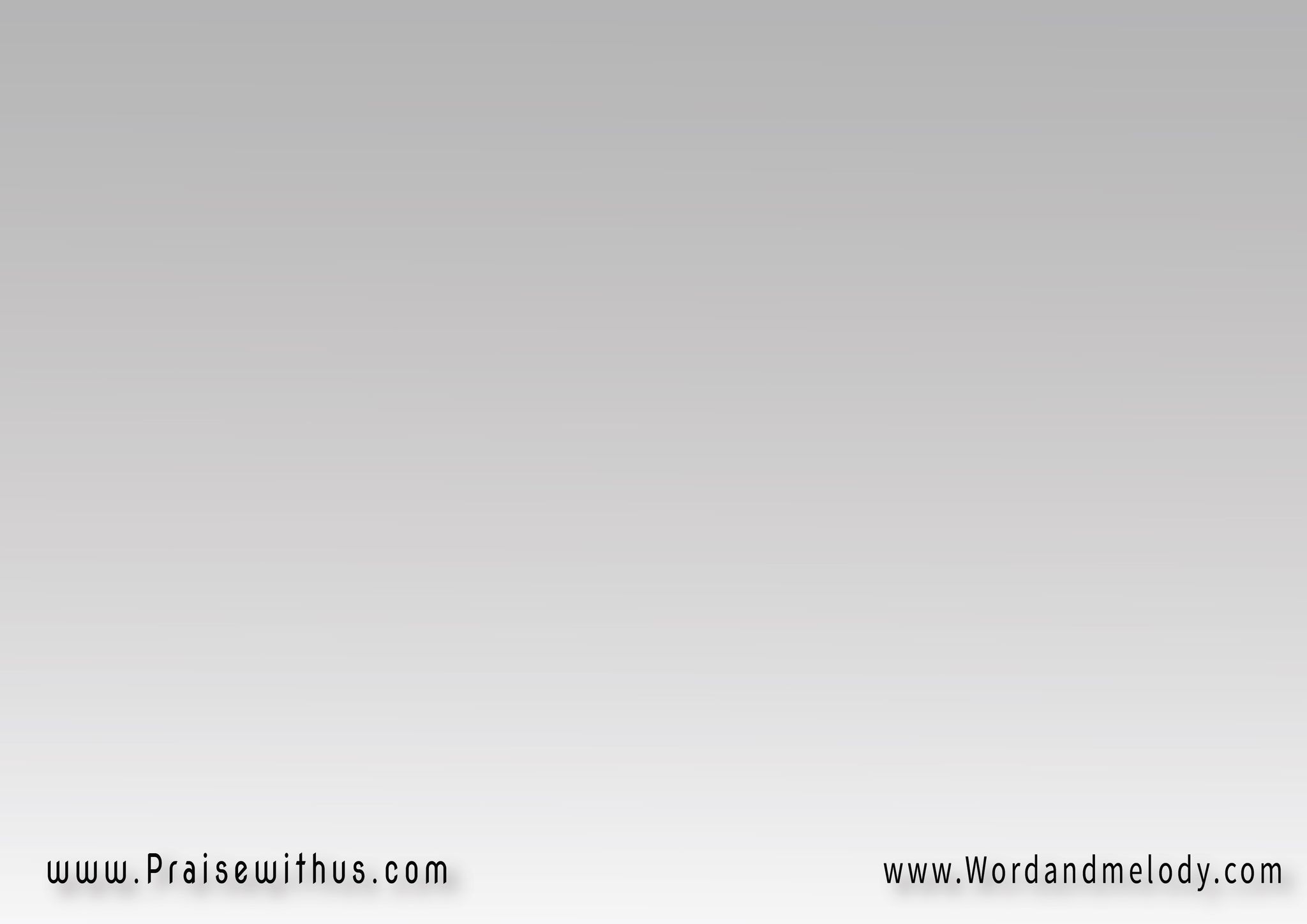 استطيع كل شئفي المسيح قوتيإلهي يريد أن أحيا في النجاحويقيمني على مرتفعاتي
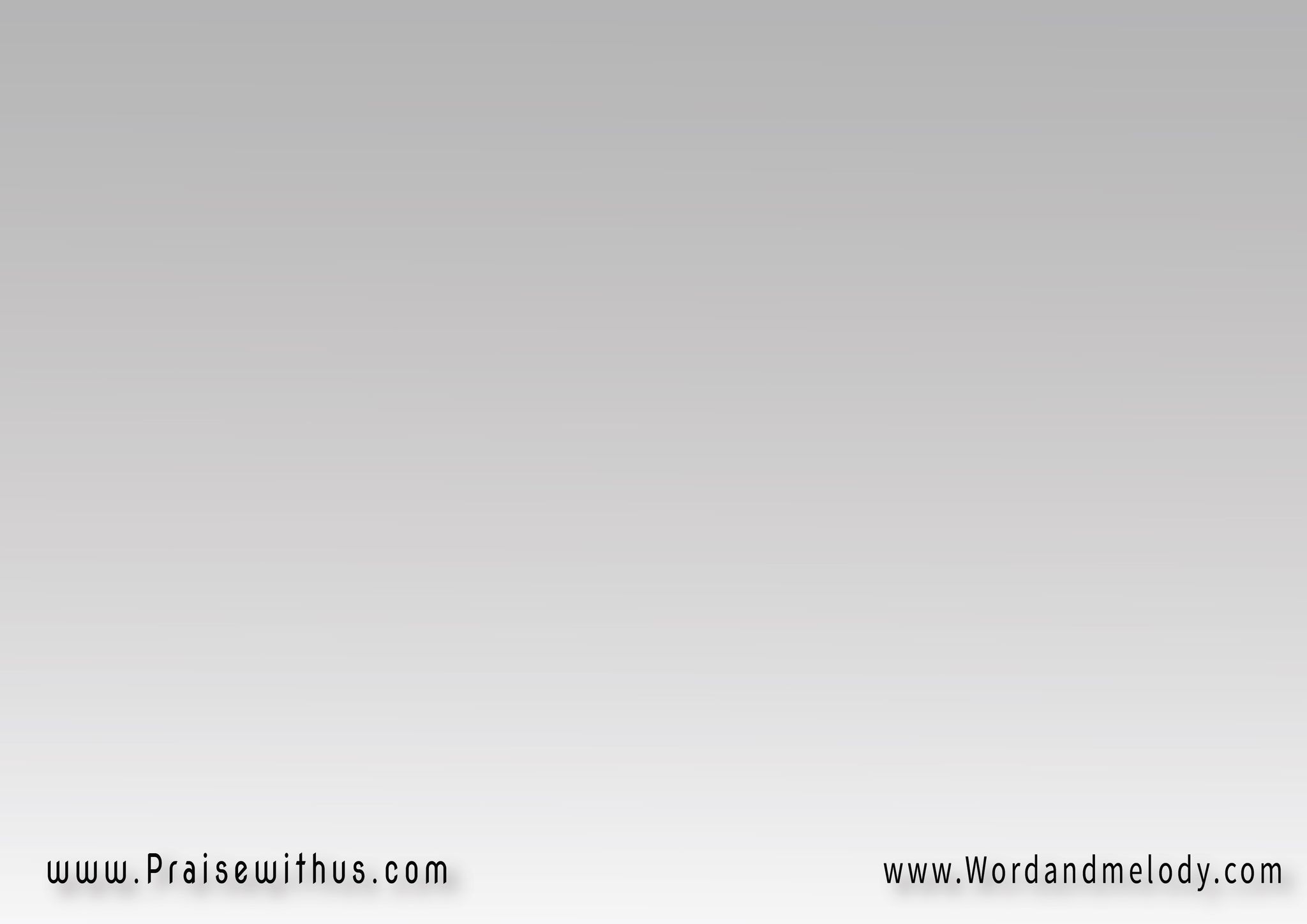 1-
لن اقبل روح الفشلمن أنت أيها الجبلربي إلهي يبني إيمانييصنع ويصنع مفتخراً
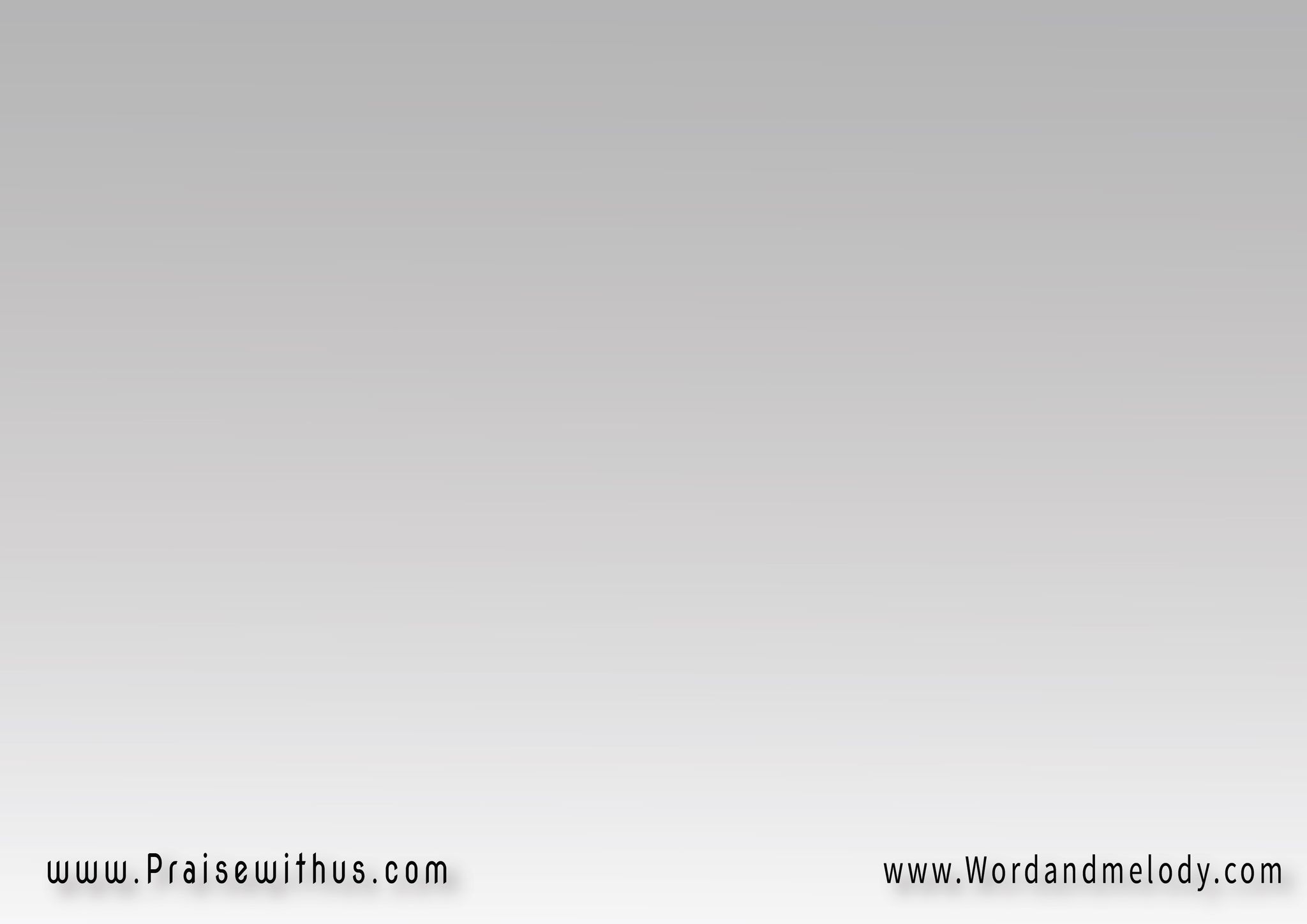 استطيع كل شئفي المسيح قوتيإلهي يريد أن أحيا في النجاحويقيمني على مرتفعاتي
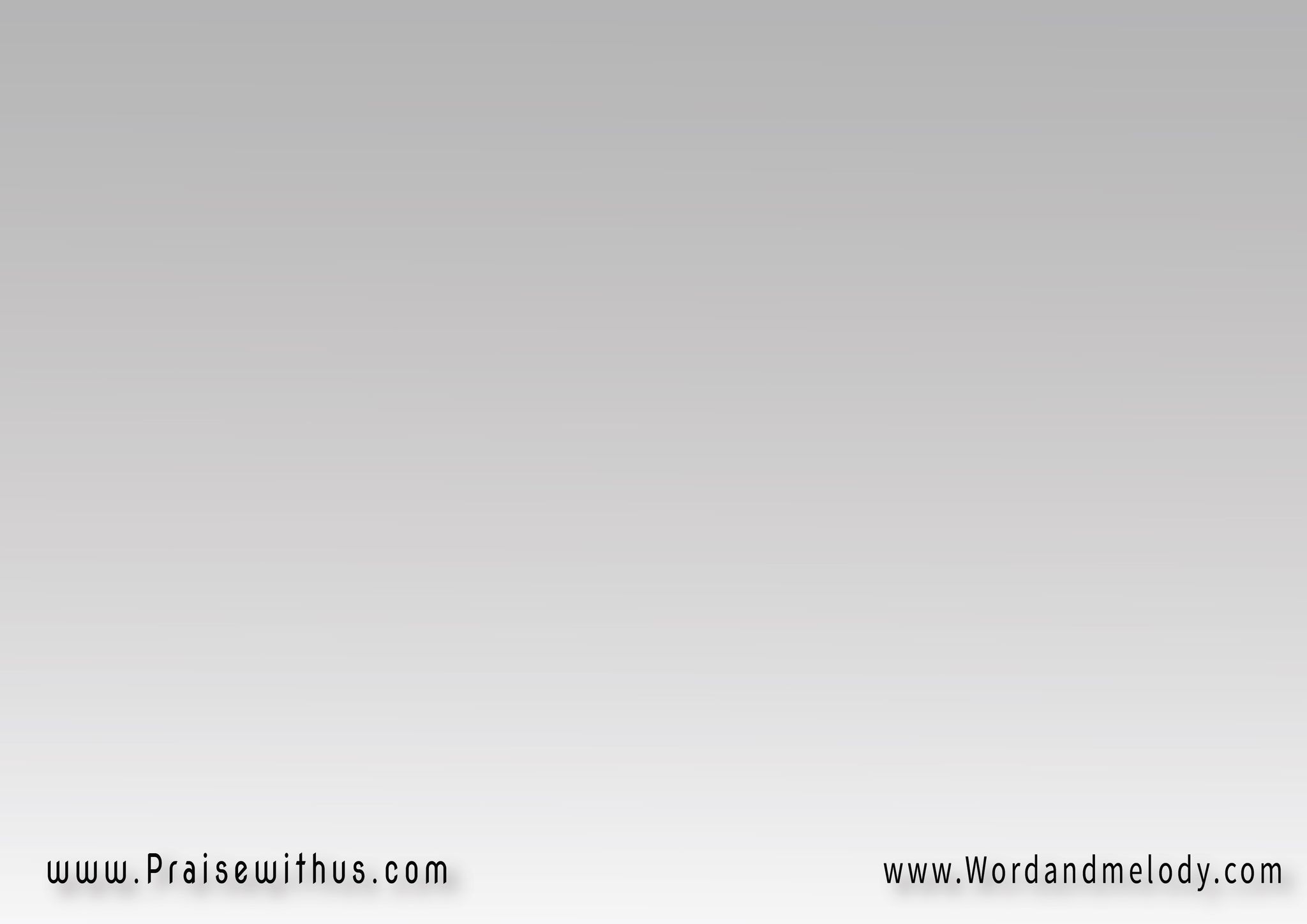 2-
يجعل للظلمة نهايةيضيئ سراجي ثانيةلا للأوليات ولا للقديماتأتى زمان أتى زمان التعويضات
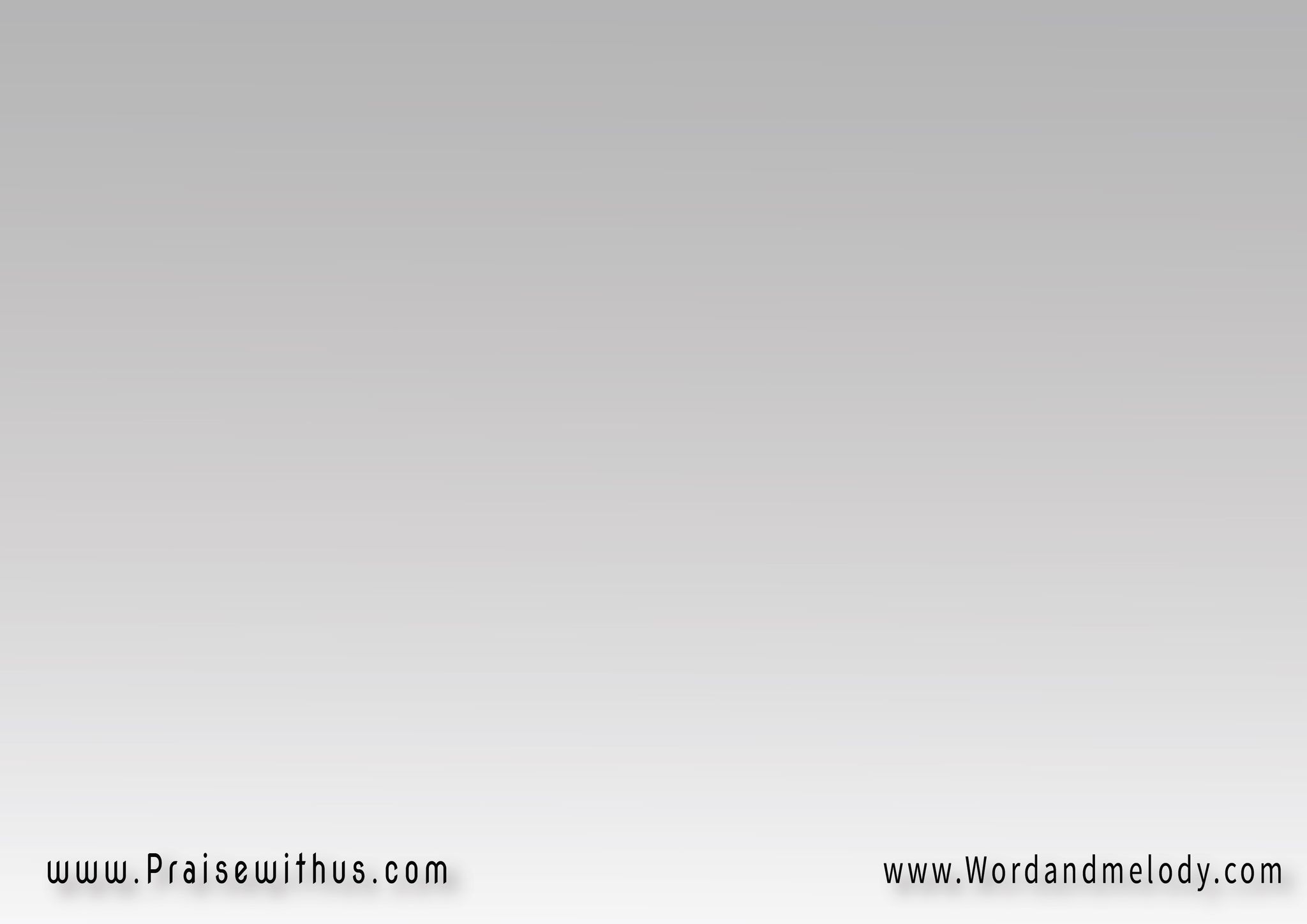 استطيع كل شئفي المسيح قوتيإلهي يريد أن أحيا في النجاحويقيمني على مرتفعاتي
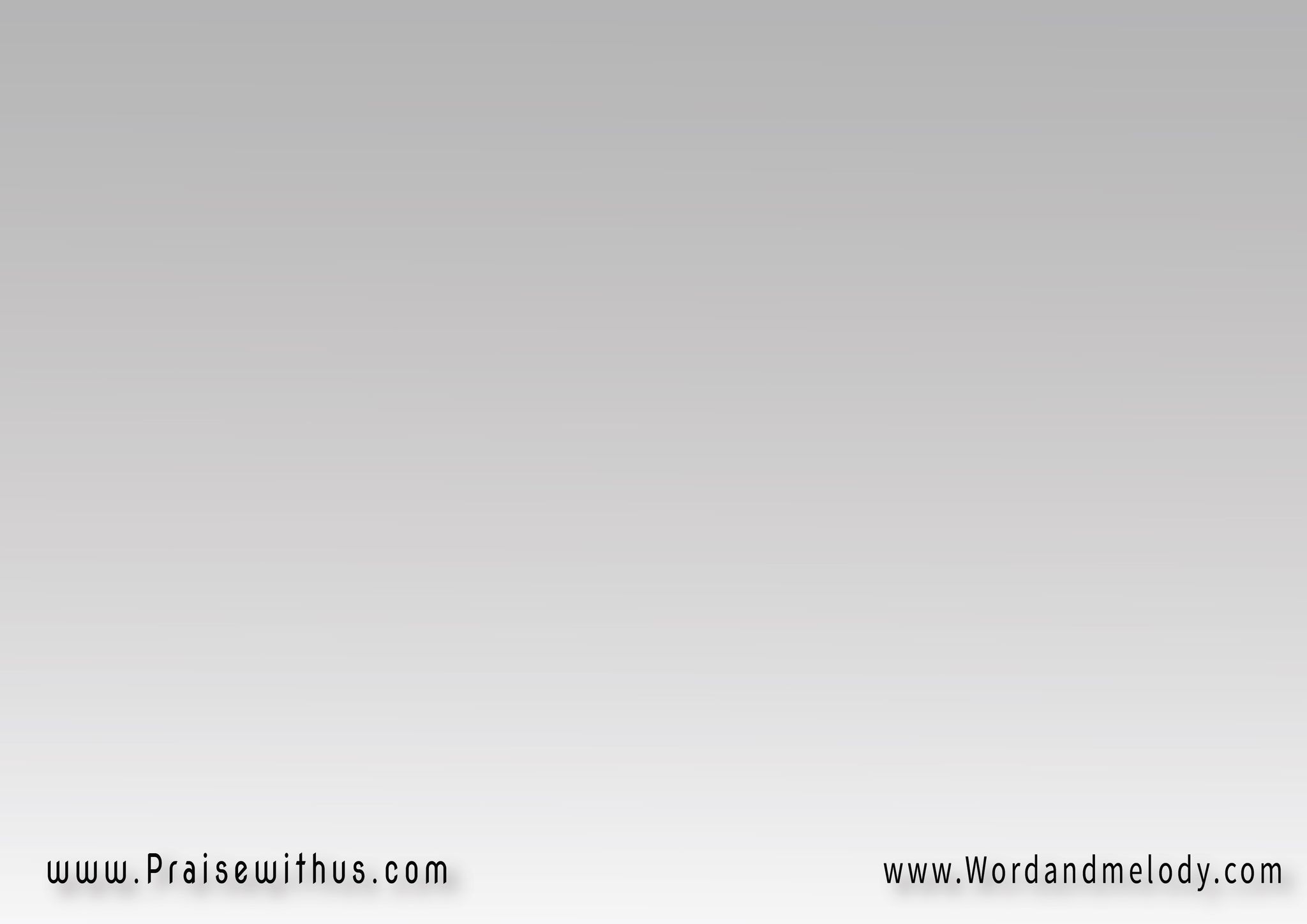 3-
يعطي المعي قدرةلعديم القوة شدةمؤتي الأغاني في اللياليفلا أكون فلا أكون إلا فرحاً
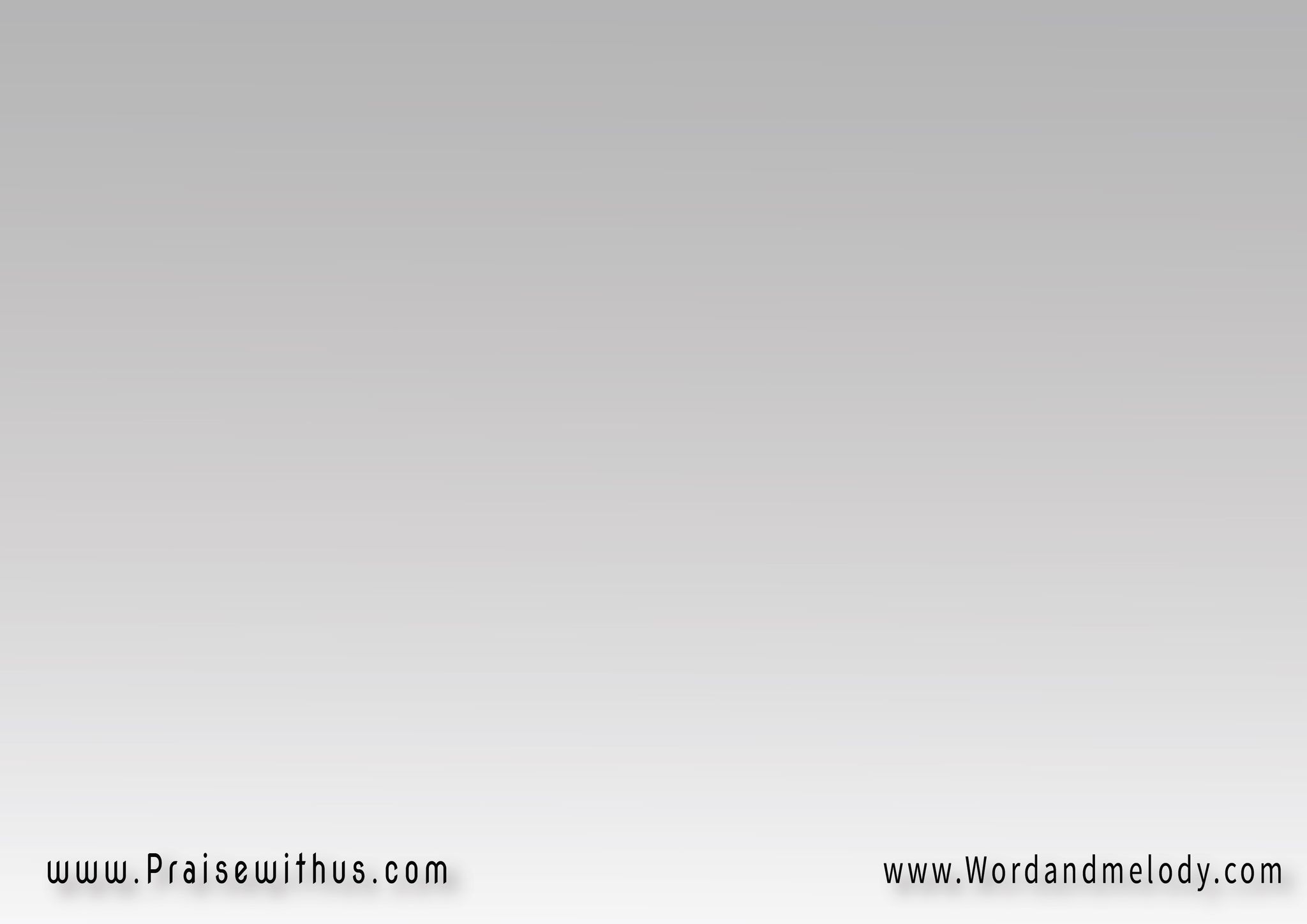 استطيع كل شئفي المسيح قوتيإلهي يريد أن أحيا في النجاحويقيمني على مرتفعاتي
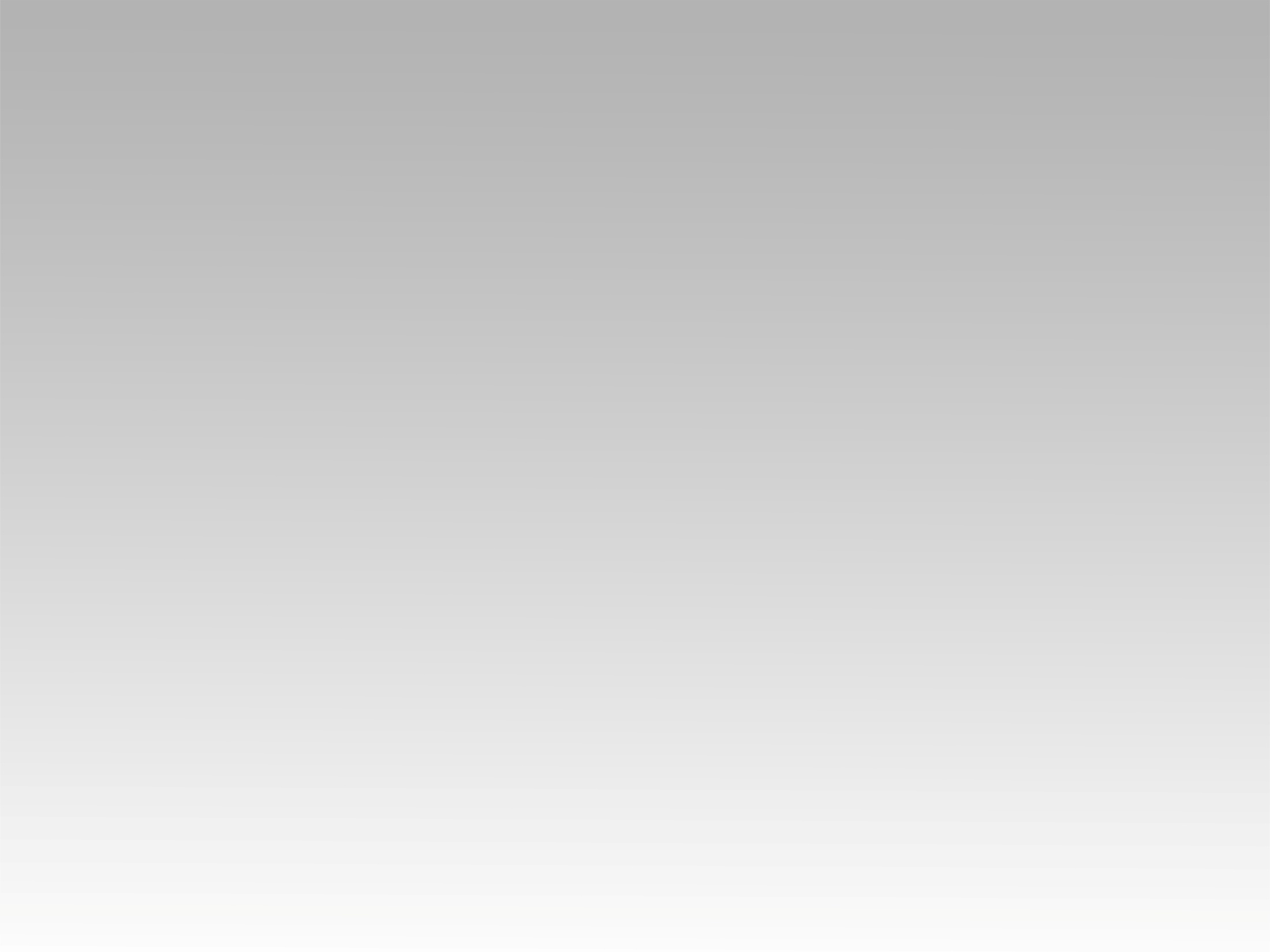 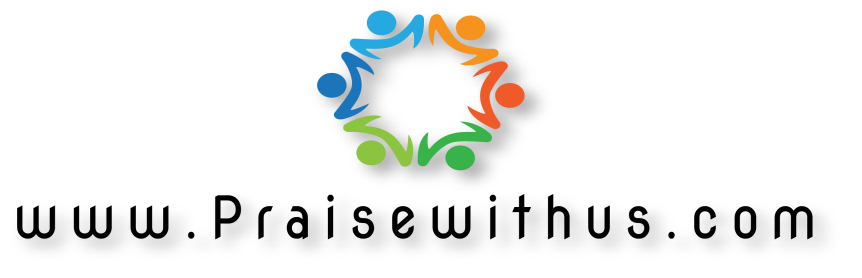